NAKU
Nasjonalt kompetansemiljø om utviklingshemming
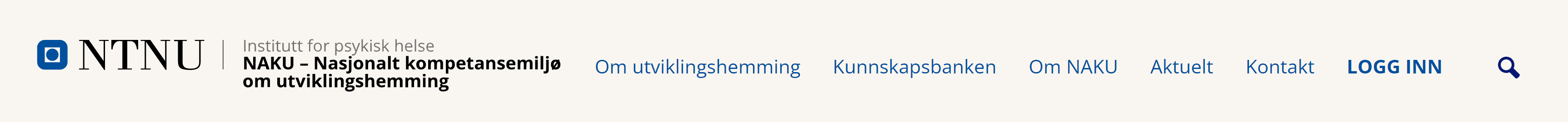 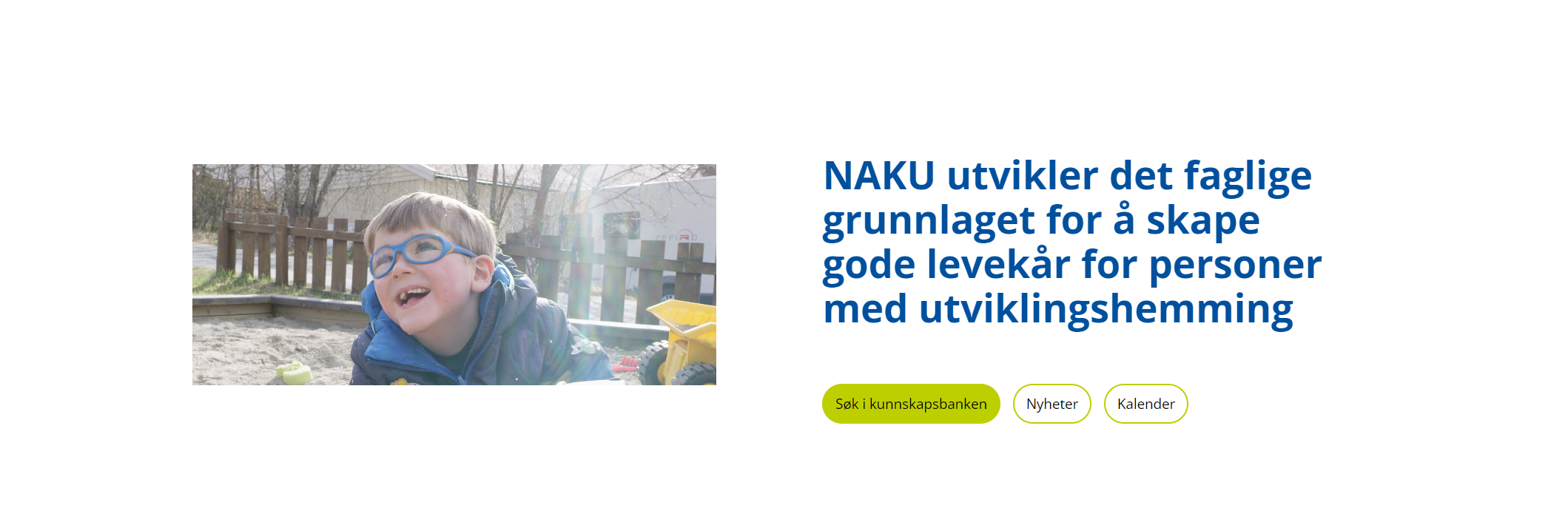 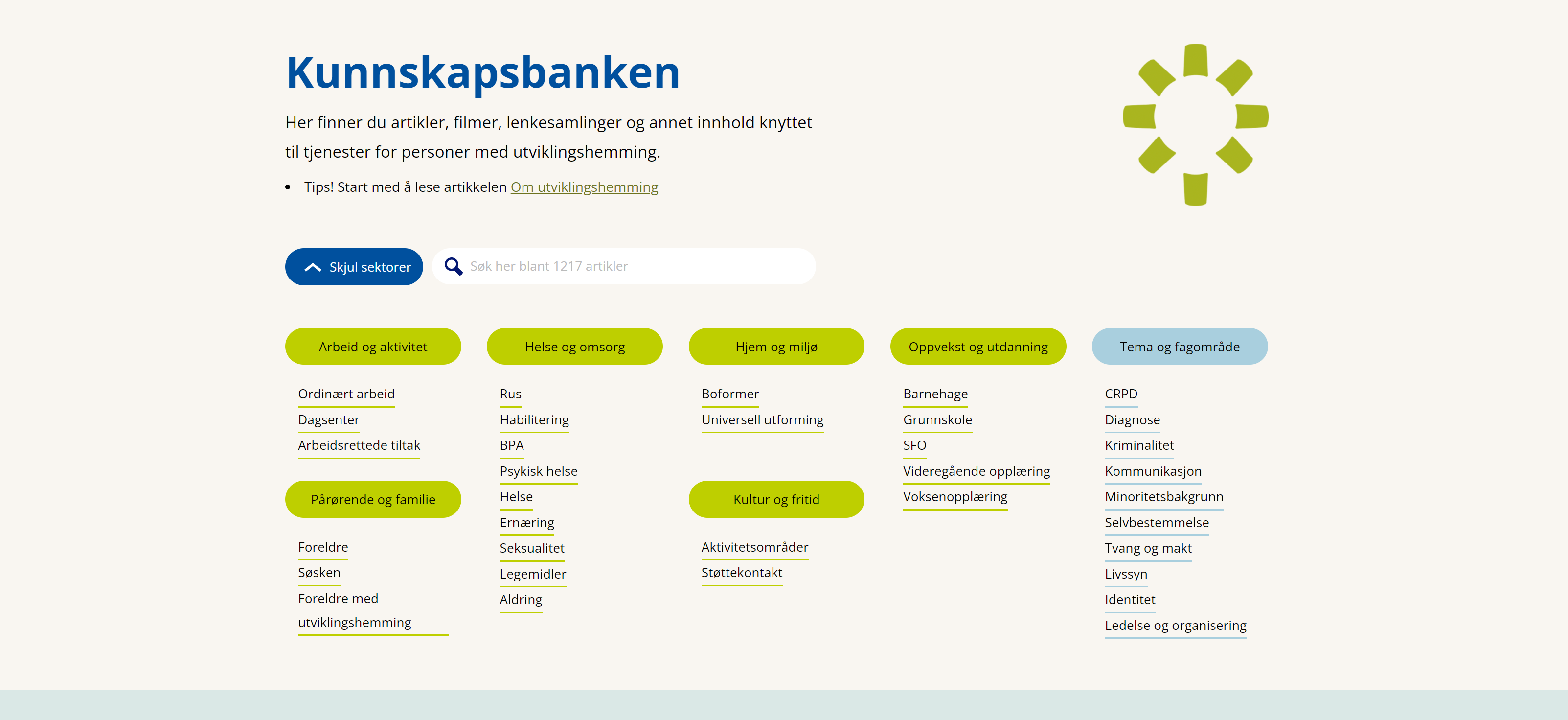 naku.no
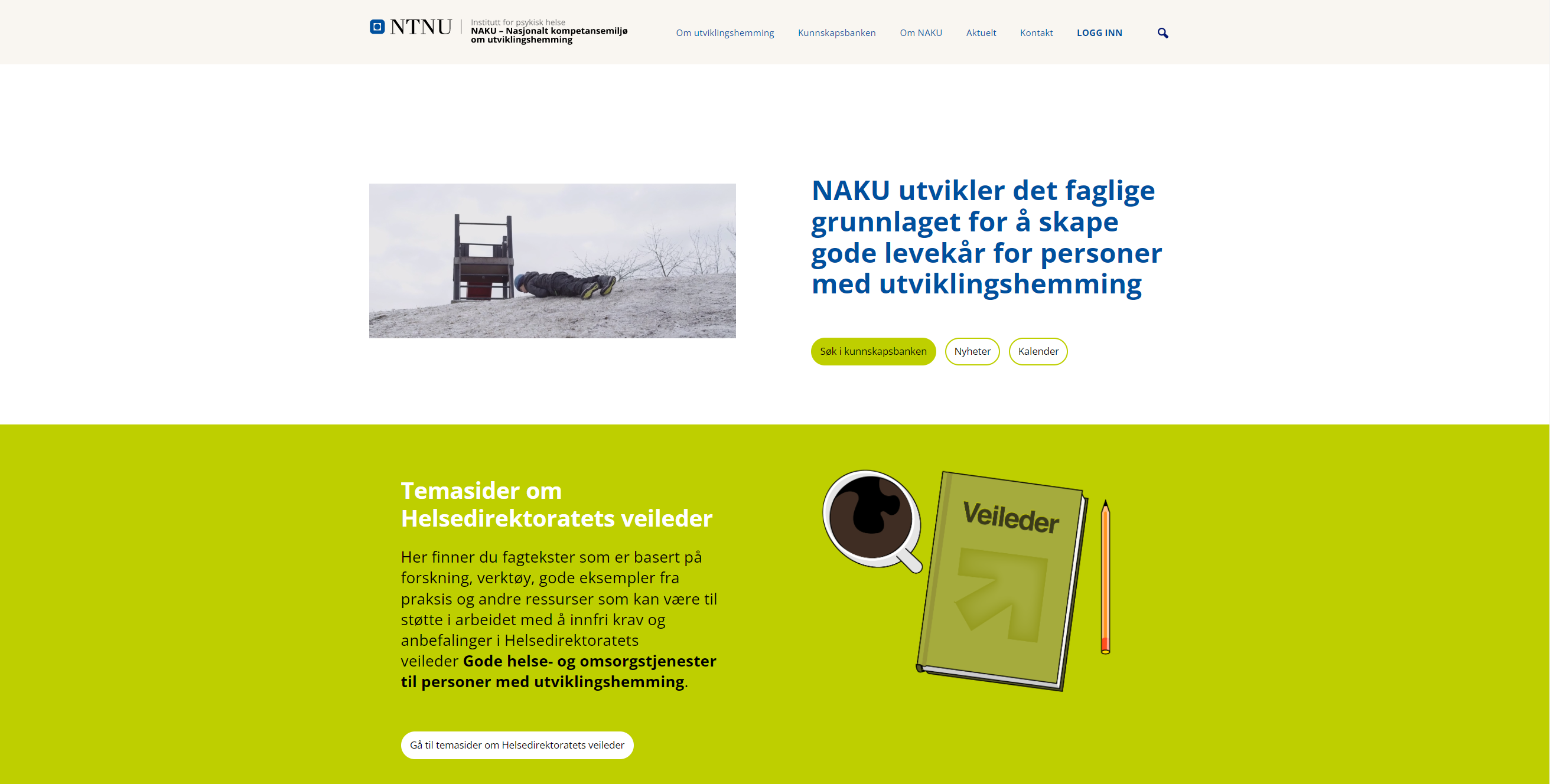 Kunnskapsbanken
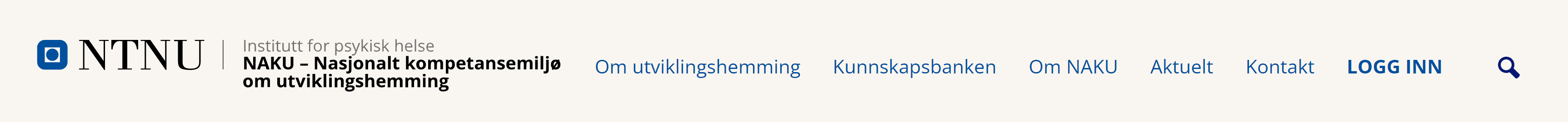 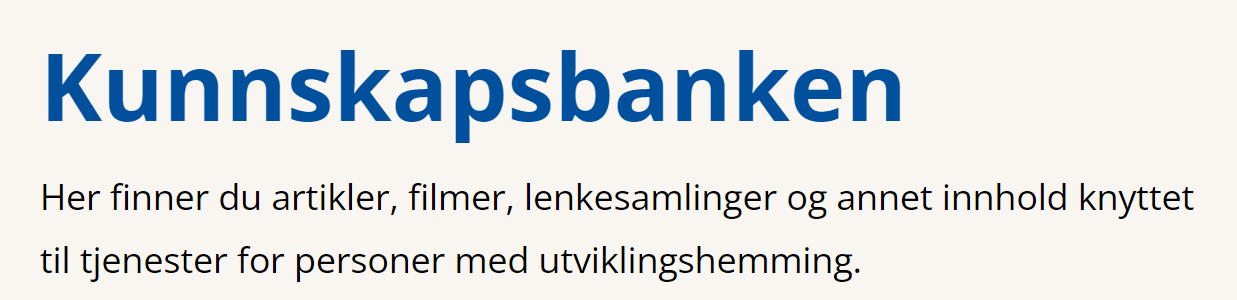 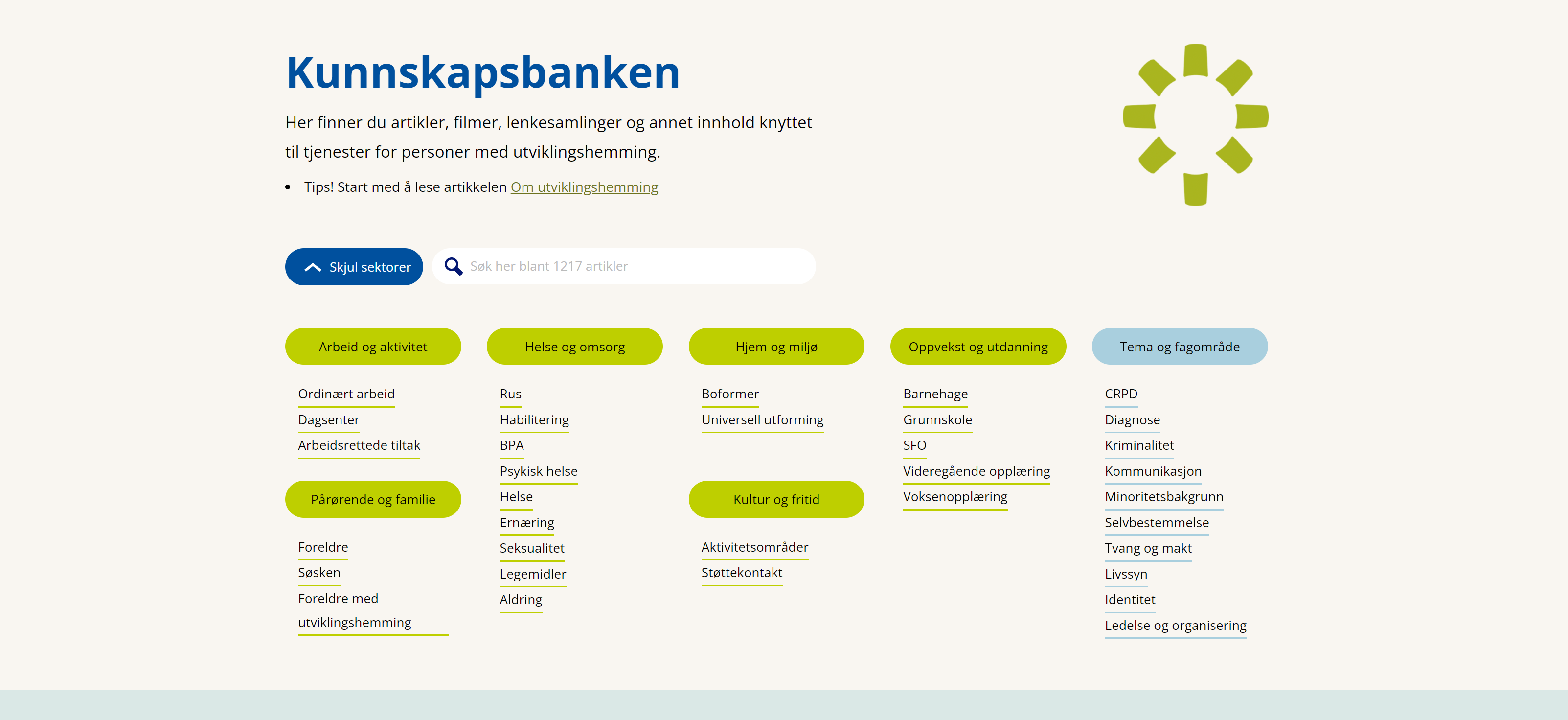 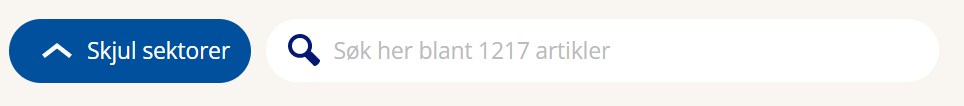 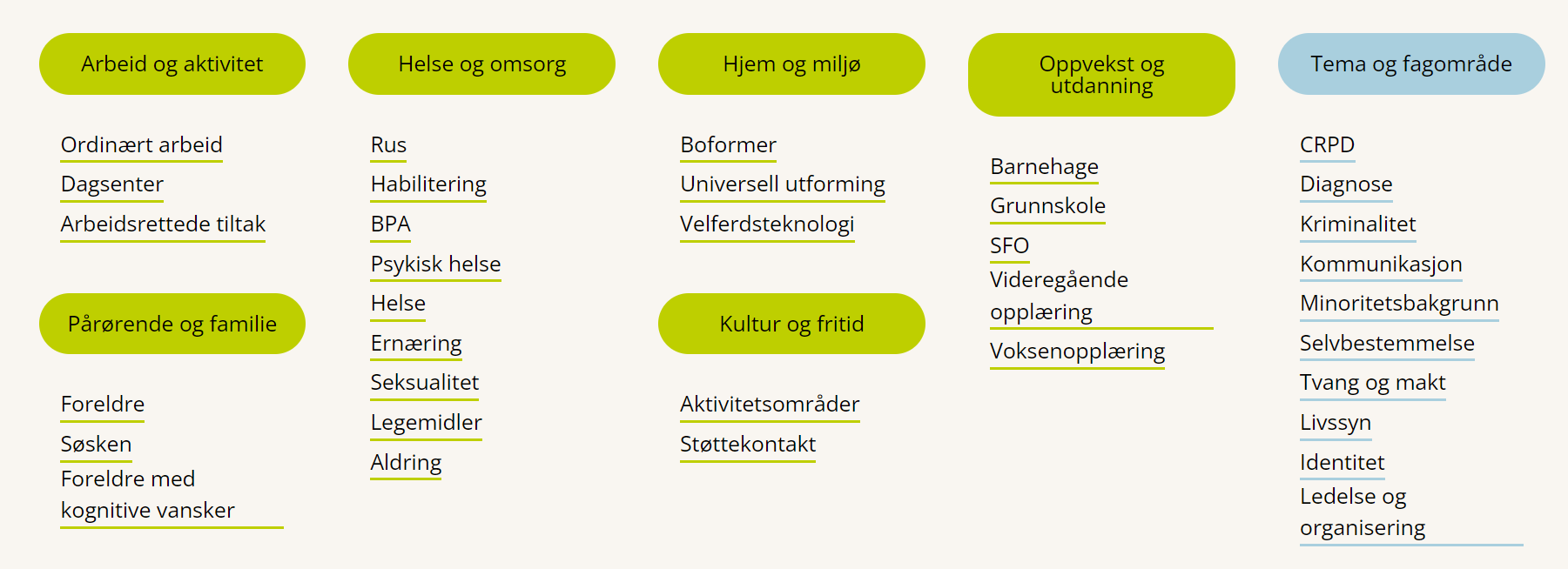 [Speaker Notes: Kunnskapsbanken ser slik ut. 

Den inneholder i overkant av 700 artikler, og på hjemmesiden vår ligger rundt 1200 artikler.

Kunnskapsbanken vår består av 6 hovedområder som vi har delt inn i sektorer, og så har vi et samleområde som er tema og fagområdet. 
Hvert hovedområdet inneholder flere underområder. 
Velferdsteknologi er et underområdet i Hjem og miljø. Det området opprettet vi i 2022. 

Når dere trykker på det området så vil dere finne fagtekster, artikler som oppsummerer forskning, gode eksempler fra praksis, artikkel som viser til lovverk- og statlig føring og nyttige verktøy og lenker til sider som handler om velferdsteknologi.]
Bakgrunn for opprettelsen av NAKU
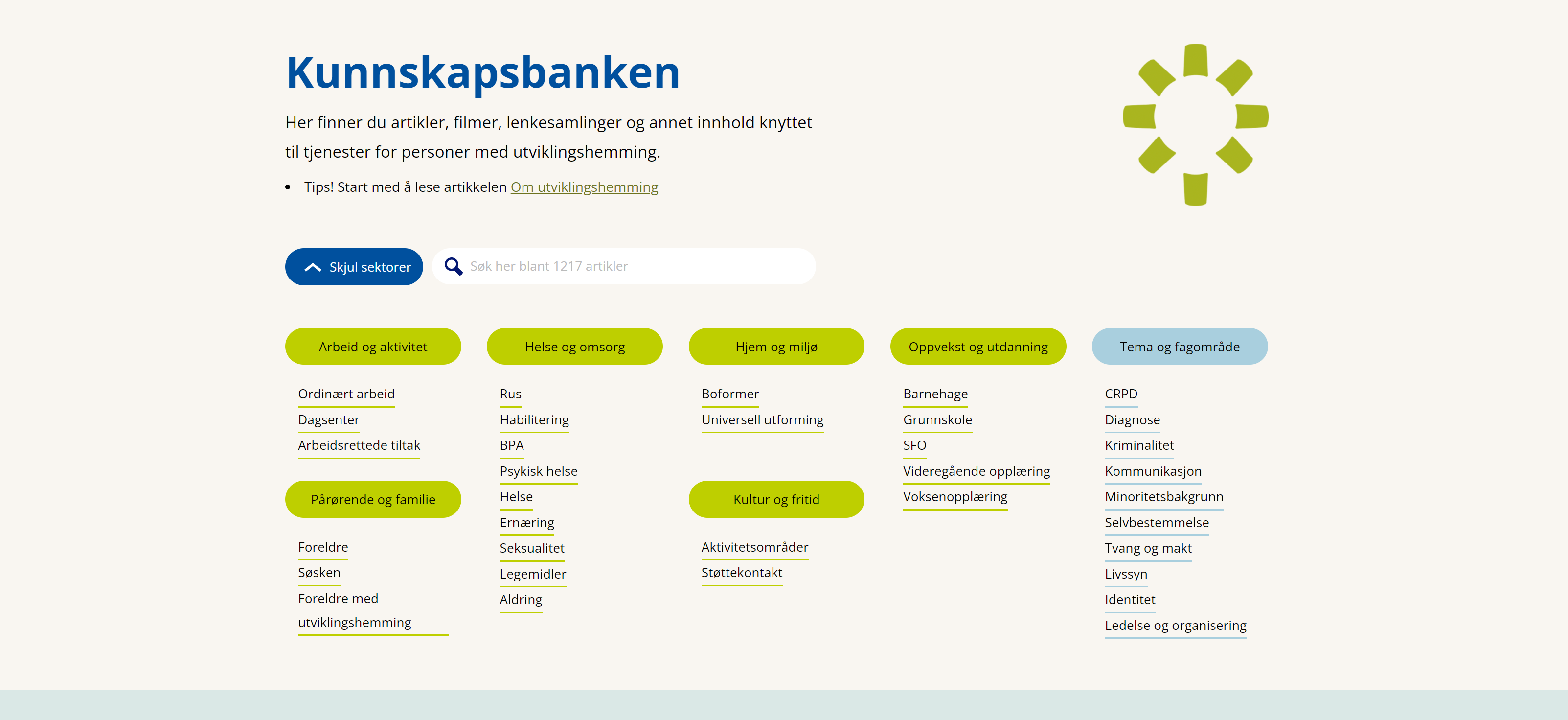 St.meld.nr. 40 (2002-2003) "Nedbygging av funksjonshemmende barrierer” lister opp tretten tiltak for å imøtekomme de utfordringer man fortsatt står overfor når det gjelder å sikre personer med utviklingshemning full deltakelse i samfunnet. Ett av tiltakene er:
Et viktig tiltak vil være å etablere et kompetansemiljø med nasjonale fagutviklings- og formidlingsoppgaver på området utviklingshemning. 
Spiren til NAKU er sådd.
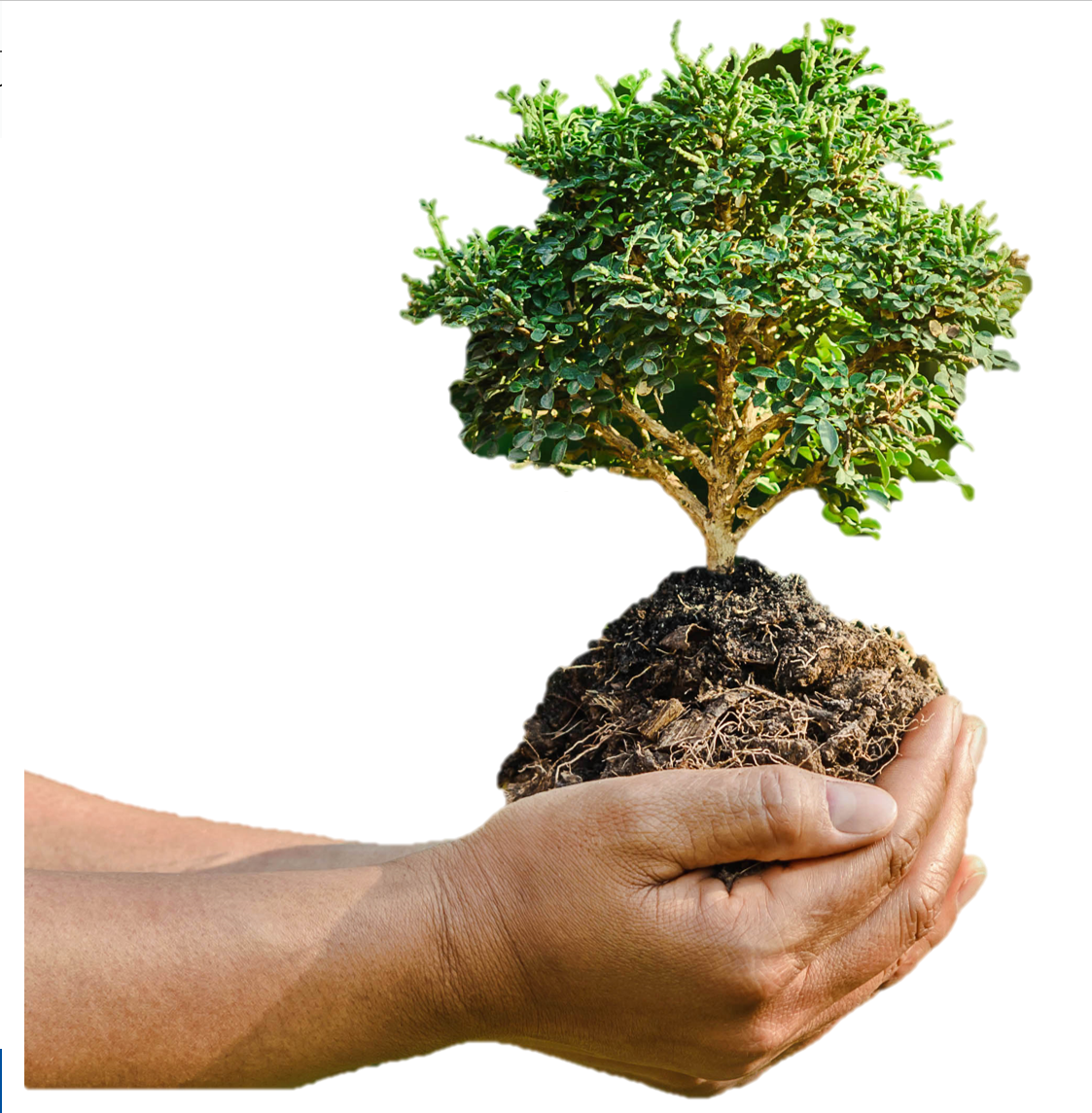 NAKUs hovedoppgaver
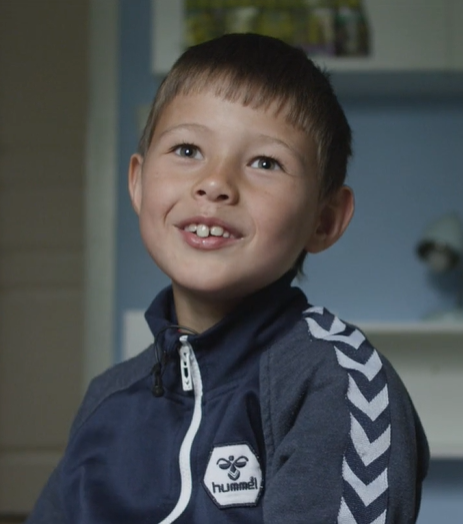 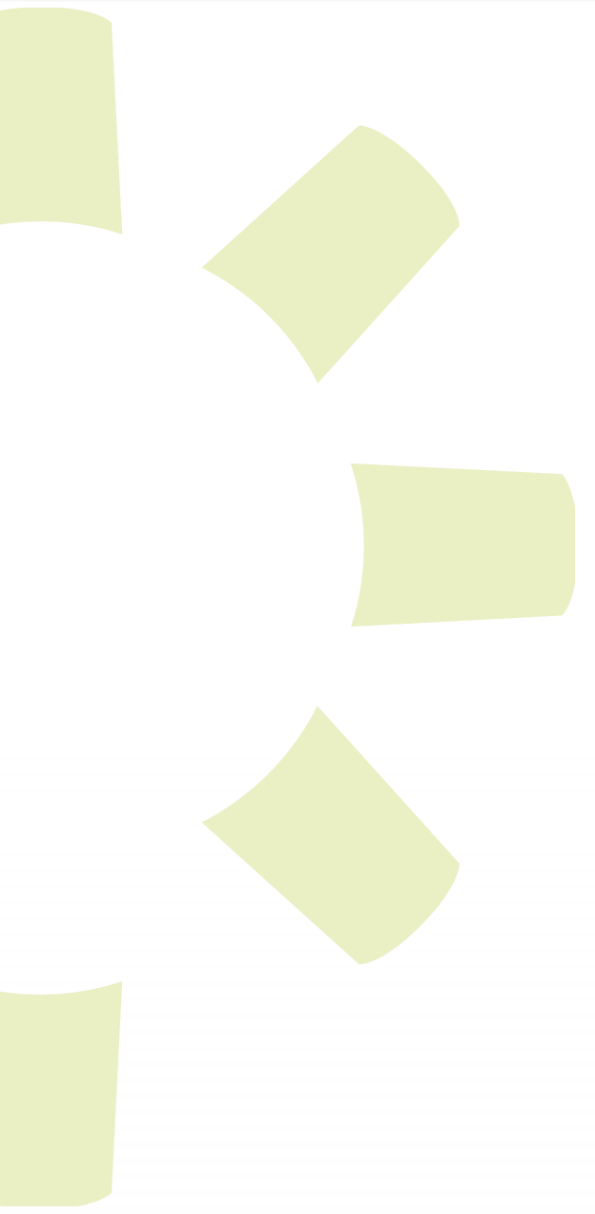 Utvikle det faglige grunnlaget for å skape gode levekår for utviklingshemmede.
Hovedmålgruppen er kommunalt ansatte. 
Kompetansemiljøet skal bidra til at kommunalt ansatte kan dra nytte av erfaringer i andre kommuner, av faglig veiledning i nettverk og av tilgang på forskning og fagutvikling ved høgskoler og universitet.
Prioriterte oppgaver
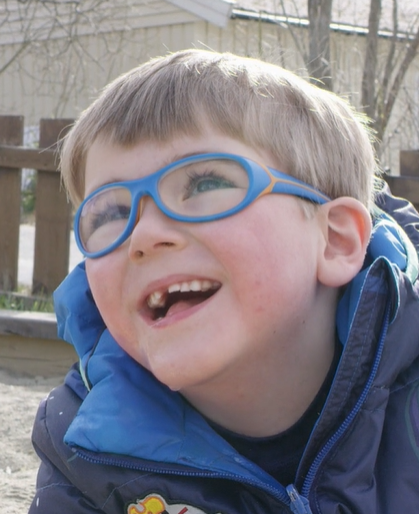 Innsamling og systematisering av kunnskap om levekår og tjenester til personer med utviklingshemming, herunder drift og utvikling av kunnskapsbanken. 
Pådrivere for at kunnskap spres, resultat følges opp og ny kunnskap skapes. 
Søke å ha oversikt over kompetansebehovet i kommunene. 
Bistå kommunene i arbeid med kvalitetsforbedring, tjenesteutvikling og pasientsikkerhet
Samarbeid og dialog med tjenestene, med relevante fag- og kompetansemiljøer og andre aktuelle aktører.
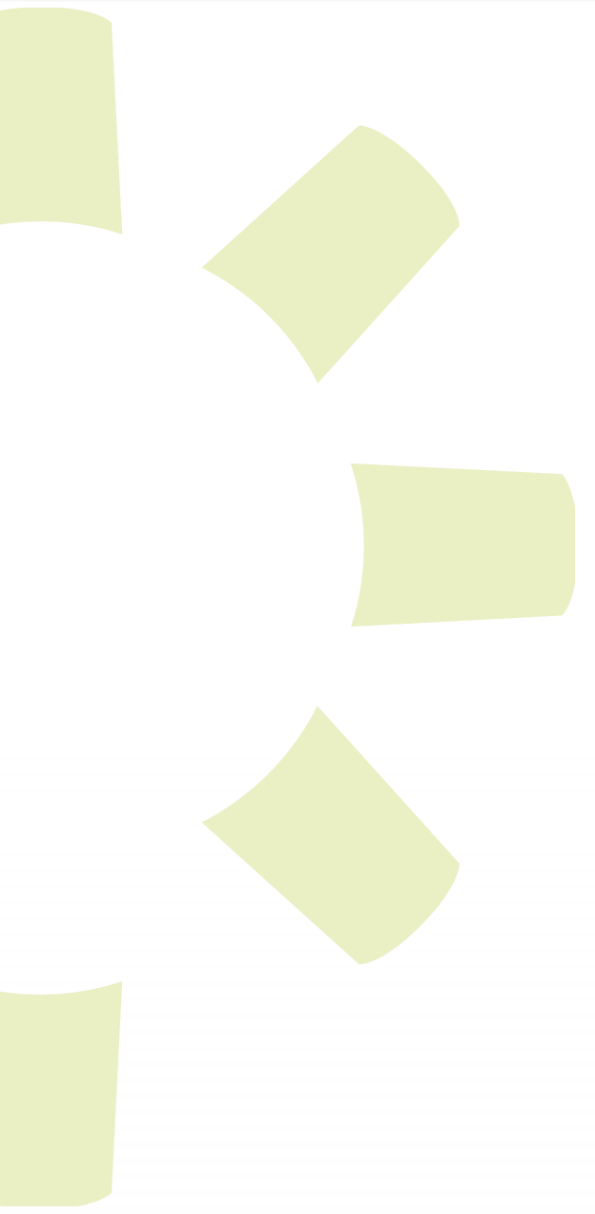 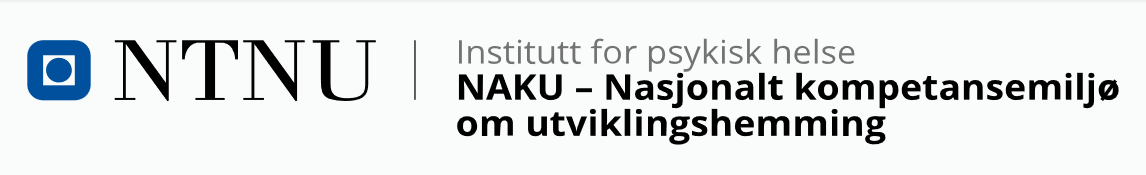 HOVEDOMRÅDER
Samle og systematisere kunnskap om levekår og tjenester til personer med utviklingshemming. Ha oversikt over kompetansebehovet i kommunene.
Være pådriver for at kunnskap spres til de ulike tjenestene i hele landet, herunder drift og utvikling av kunnskapsbanken.
Følg opp resultater og bidra til at ny kunnskap skapes.
Samarbeid og dialog med tjenestene, med relevante fag- og kompetansemiljøer og andre aktuelle aktører.
Bistå kommunene i arbeid med kvalitetsforbedring, tjenesteutvikling og pasientsikkerhet
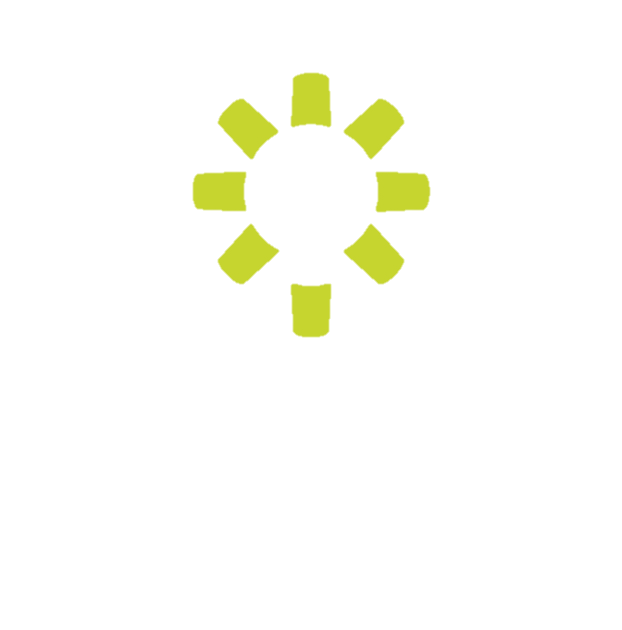 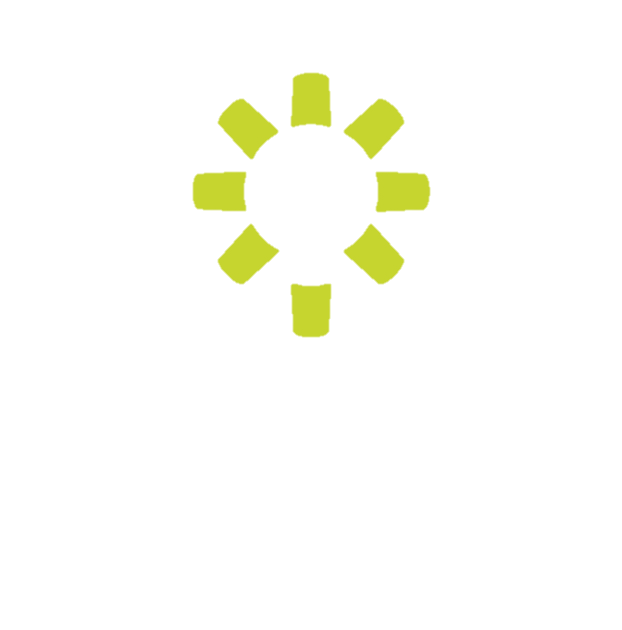 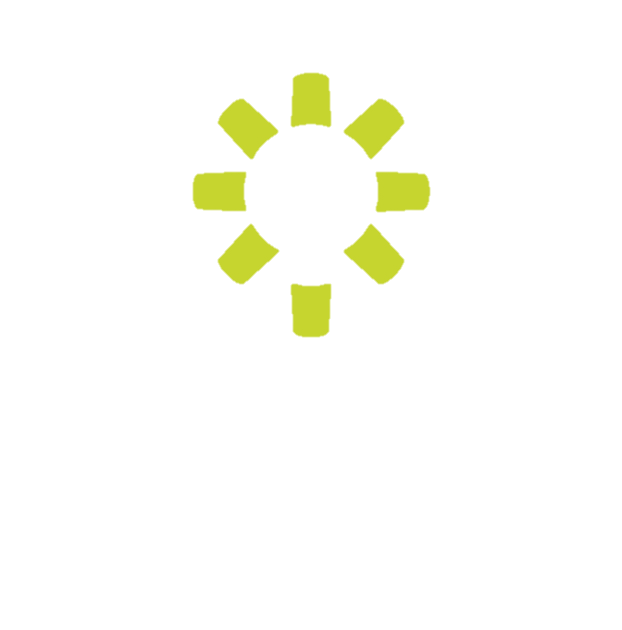 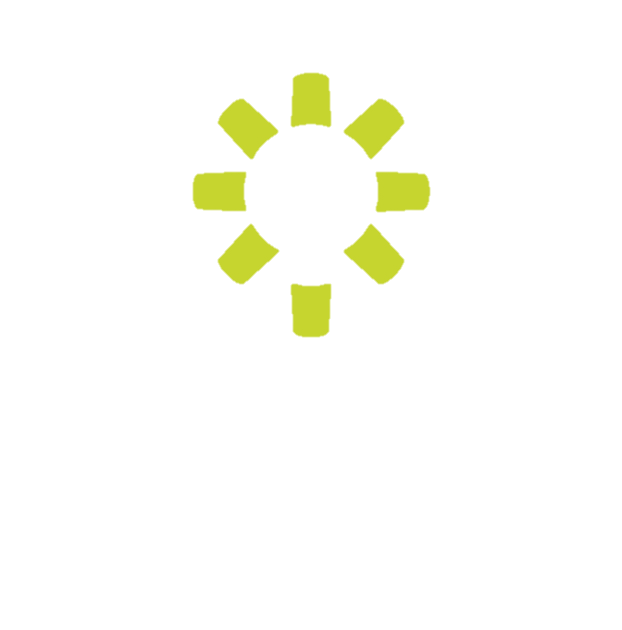 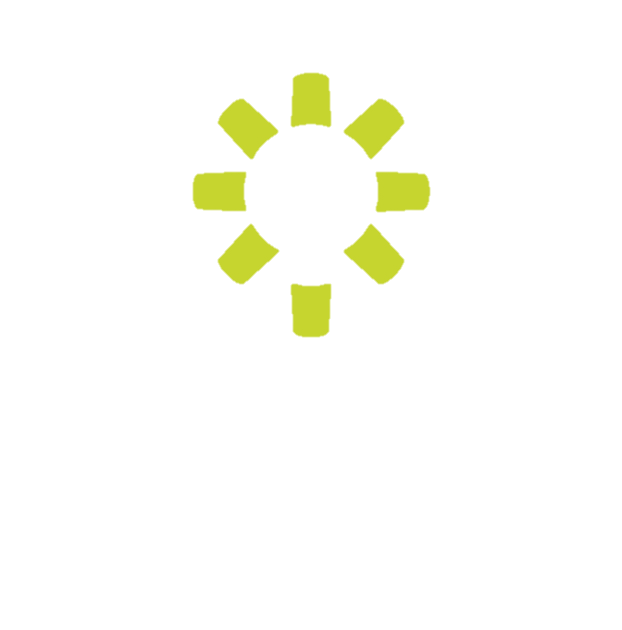 Samarbeid 
og dialog
Formidle kunnskap
Skape kunnskap
Tjenestestøtte
Samle kunnskap
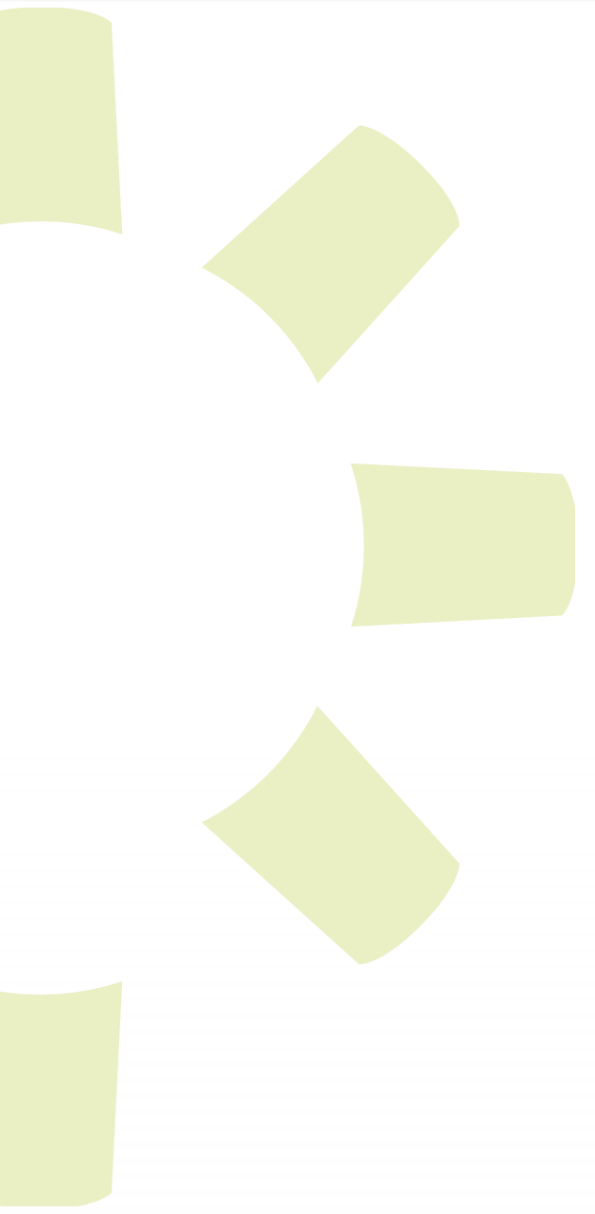 Organisering
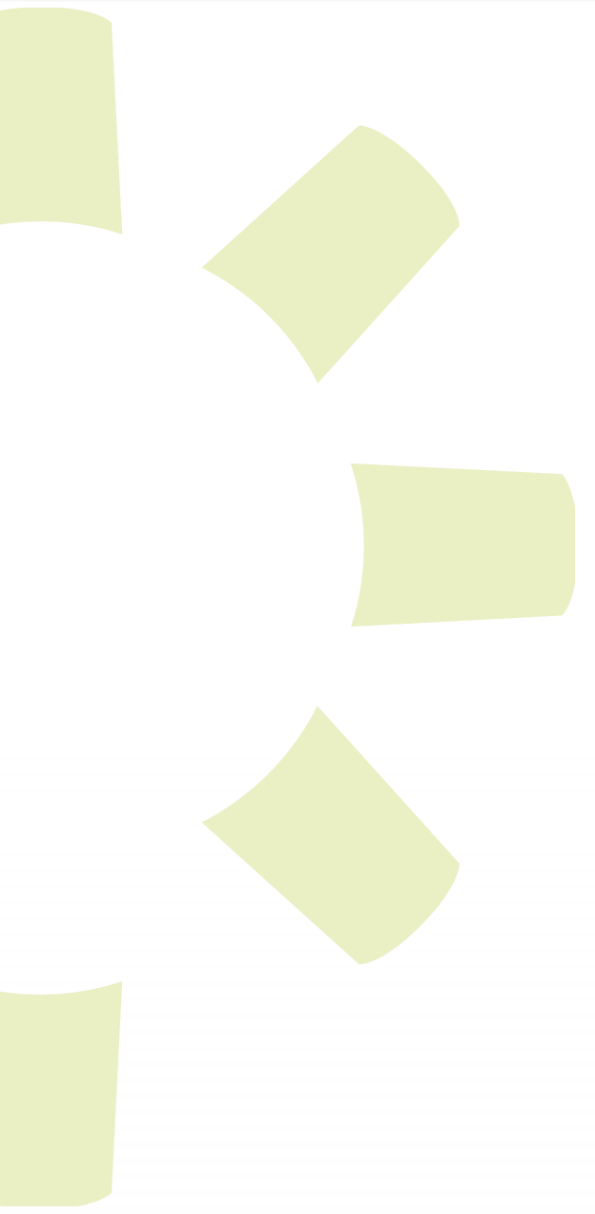 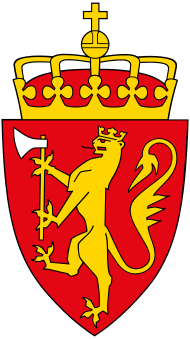 NAKU finansieres over statsbudsjettet, via tildelingsbrev fra Helsedirektoratet.
Administreres av Norges tekniskvitenskapelige universitet, NTNU. 
Kontoret ligger i Trondheim.
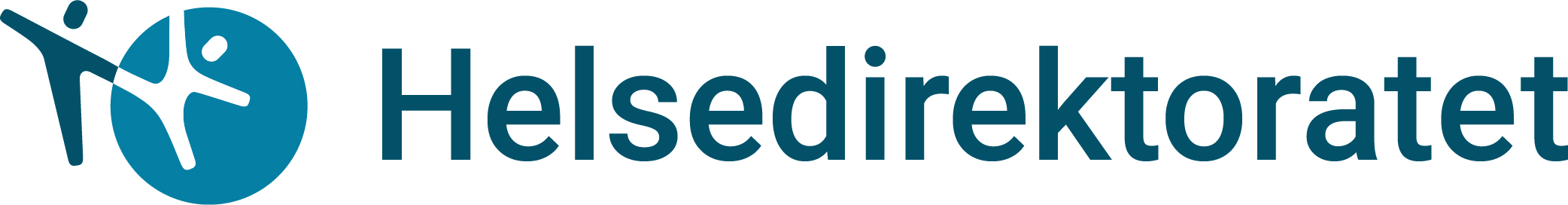 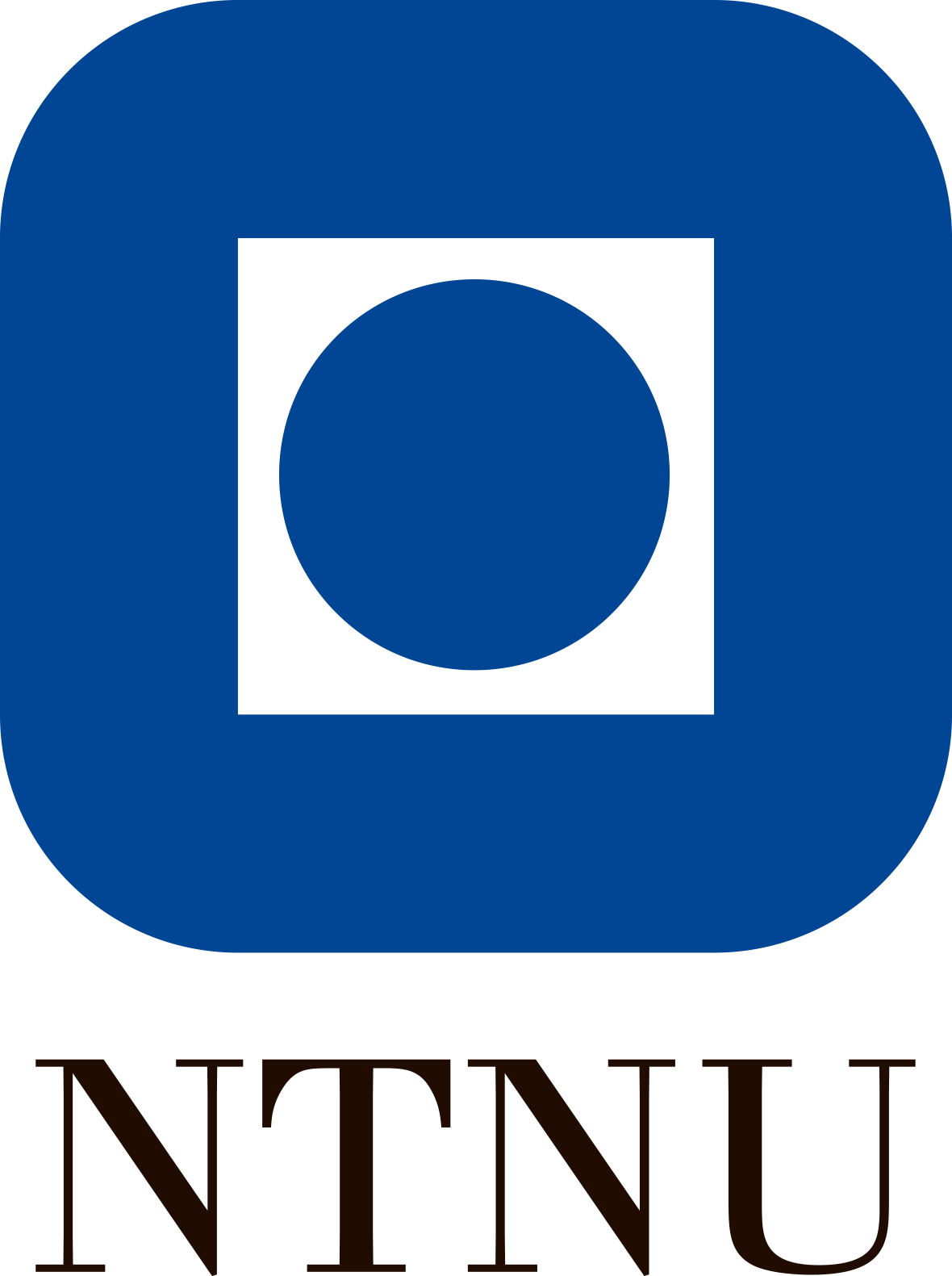